Usage Statistics
Megan Ruenz, Wheaton College Library

CARLI E-Resources  Management Committee

April 11, 2025
Committee Members:
Jacob Del Rio
Robin Hofstetter
Joanna Kolendo 
Elizabeth Nelson
Elizabeth Outler 
Jennifer Patterson
Sara Rizzo 
Megan Ruenz
Lisa Wallis 

CARLI Staff Liaisons:
Yanira Cruz
Ted Schwitnzer
Marisa Tolbert
ERM Committee
Members
+
CARLI Staff 
Liaisons
Today’s Agenda
Introduction to COUNTER Stats
Transition from COUNTER 5 to 5.1
Setting up and using  SUSHI in Alma
Alma Analytics
Building Reports
Questions
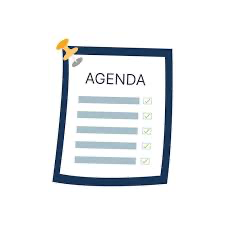 COUNTER Metrics
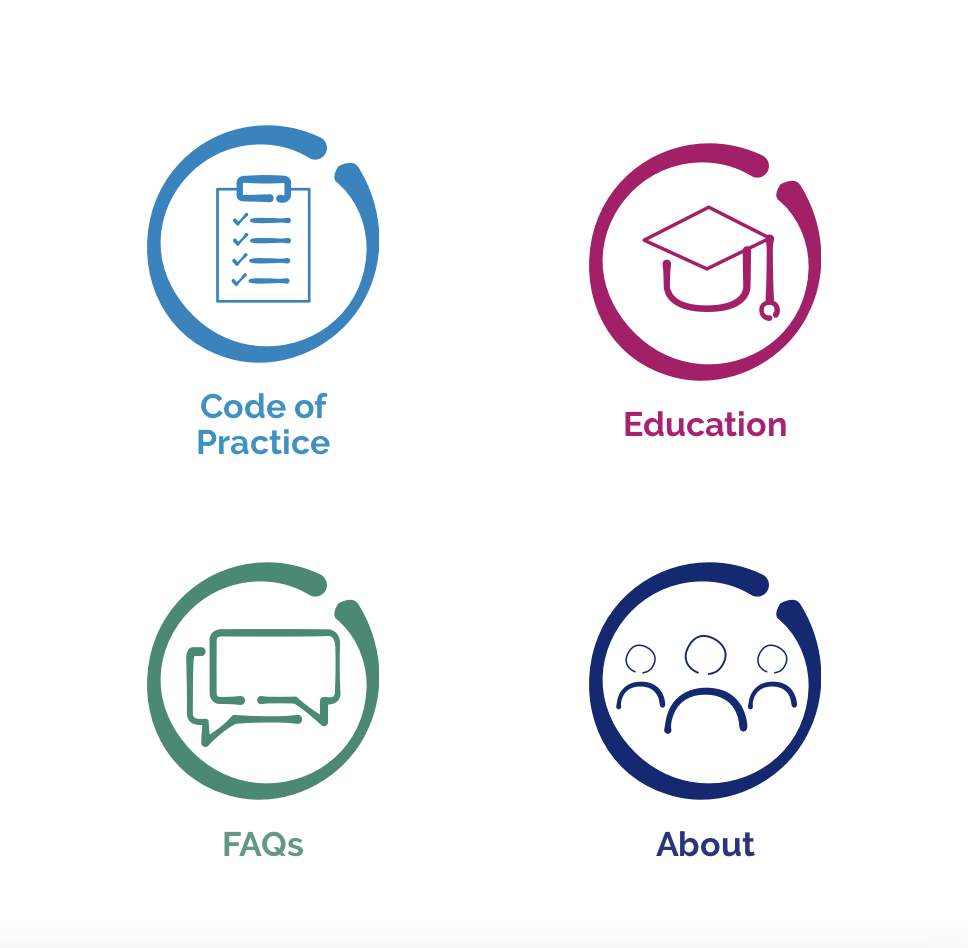 COUNTER website: https://www.countermetrics.org/
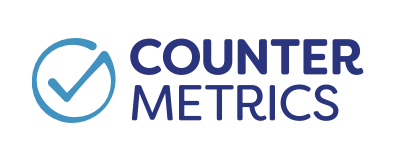 Transition from COUNTER R5 to R5.1
COUNTER Code of Practice Release 5.1
https://cop5.projectcounter.org/en/5.1/13-transitioning/03-transitioning-from-counter-r5-to-r51.html



COUNTER Friendly Guide to Release 5.1
https://www.countermetrics.org/wp-content/uploads/2024/04/Guide-Changes.pdf
What Has Not Changed:
Reports 
Metrics



What Has Changed:
Item used as unit of reporting
Improved definitions of Access Types
Expanded Data Types
Upgraded COUNTER API 
Revised JSON schema
Resources for Setting Up SUSHI in Alma
Ex Libris Resources:
SUSHI Vendor List: 
https://knowledge.exlibrisgroup.com/Alma/Product_Documentation/010Alma_Online_Help_(English)/020Acquisitions/030Acquisitions_Infrastructure/010Managing_Vendors/SUSHI_Vendor_Lists
Harvesting Usage Statistics Data via Counter/SUSHI Reports in Alma:
https://knowledge.exlibrisgroup.com/Alma/Best_Practices_and_How-Tos/Acquisitions/Best_Practice_Toolkits_for_Acquisitions/Best_Practices%3A_Harvesting_Usage_Statistics_Data_via_Counter%2F%2FSUSHI_Reports
Almas Compliance with COUNTER 5.1:
https://knowledge.exlibrisgroup.com/Alma/Knowledge_Articles/Alma_Compliance_with_COUNTER_5.1

CARLI Resources:

Setting Up and Using SUSHI in ALMA, April 14, 2022
https://youtu.be/EtOX2rpjjco?si=1sOA0AcZ8Fr57W4p
Setting up SUSHI Harvesting in Alma: 
https://www.carli.illinois.edu/products-services/i-share/electronic-res-man/setupsushi
Monitoring SUSHI Harvesting in Alma
Vendor Record



Emailed Scheduled Reports



Building reports in Analytics to view 
COUNTER usage
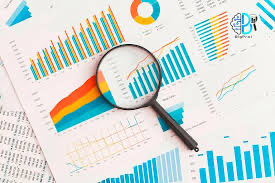 Monitoring SUSHI Harvesting: Alma Vendor Record
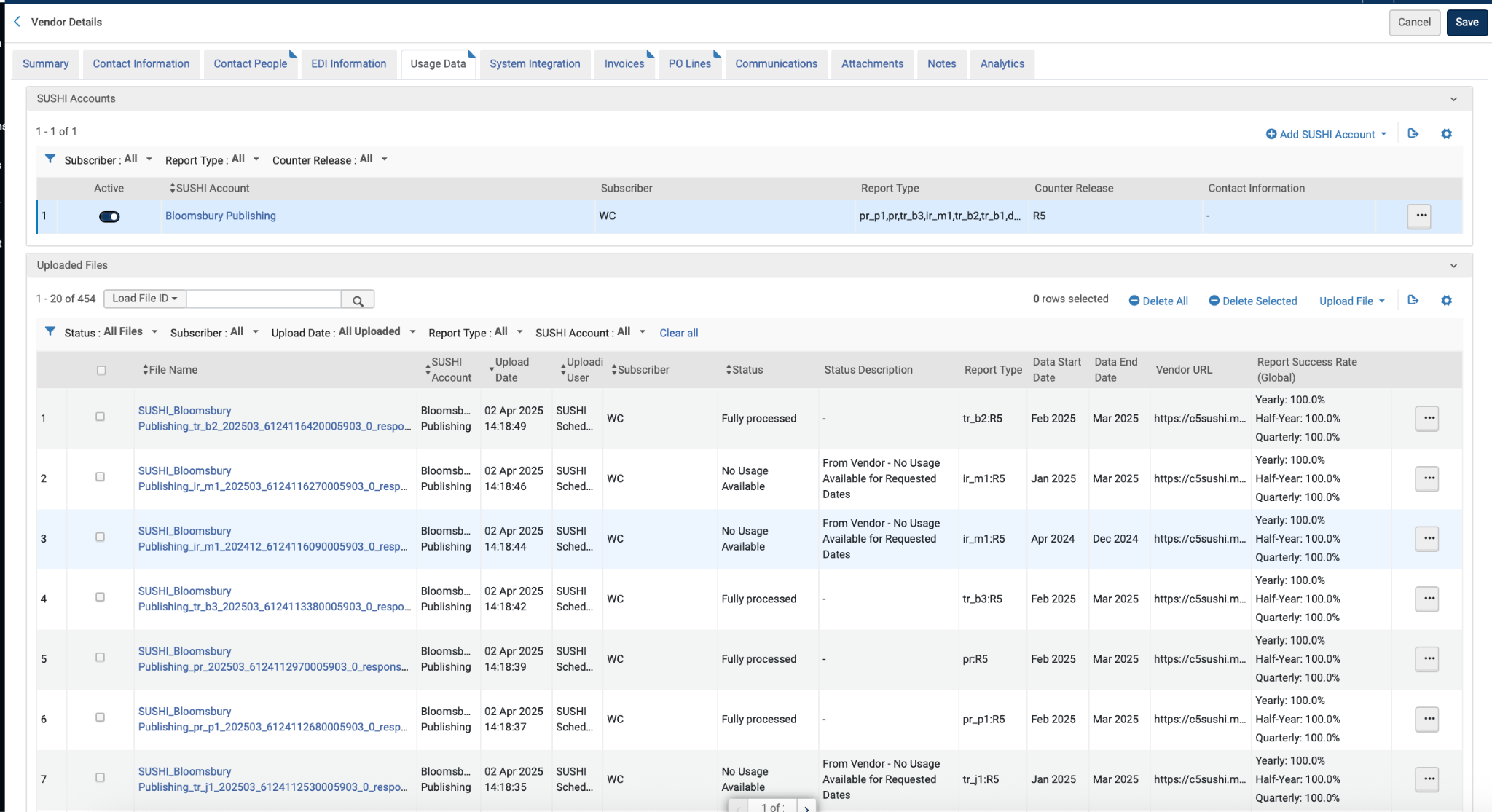 Monitoring SUSHI Harvesting: Alma Email Notification
Configuration > Acquisitions > General > Acquisitions Job Configuration

Click “Email Notification”
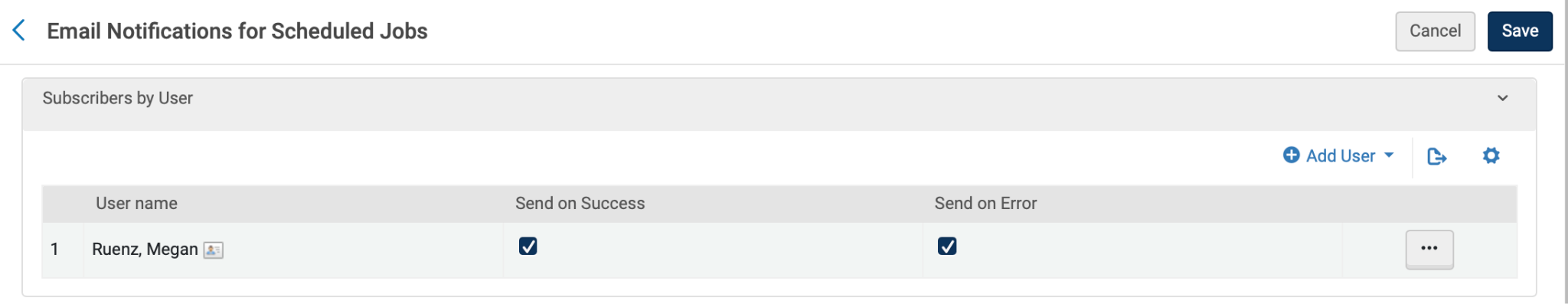 Monitoring SUSHI Harvesting: Alma Email Notification
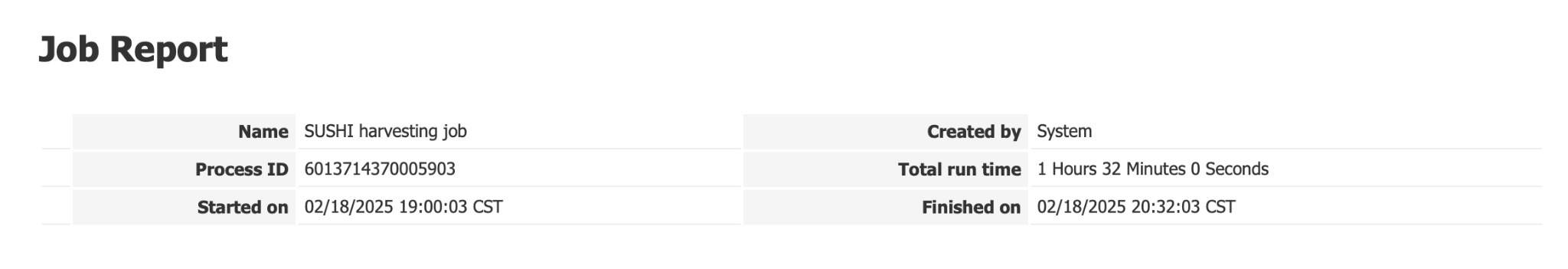 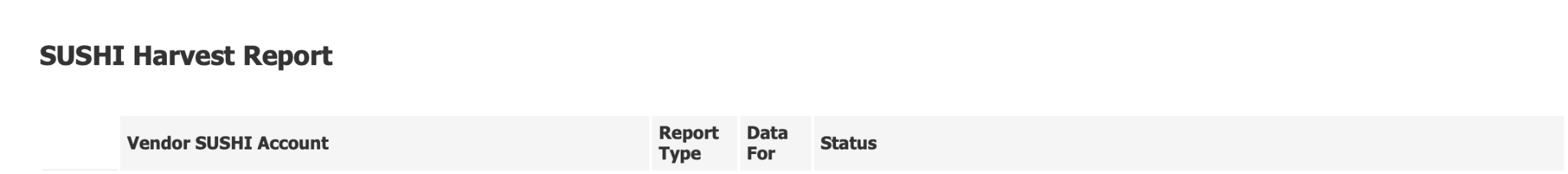 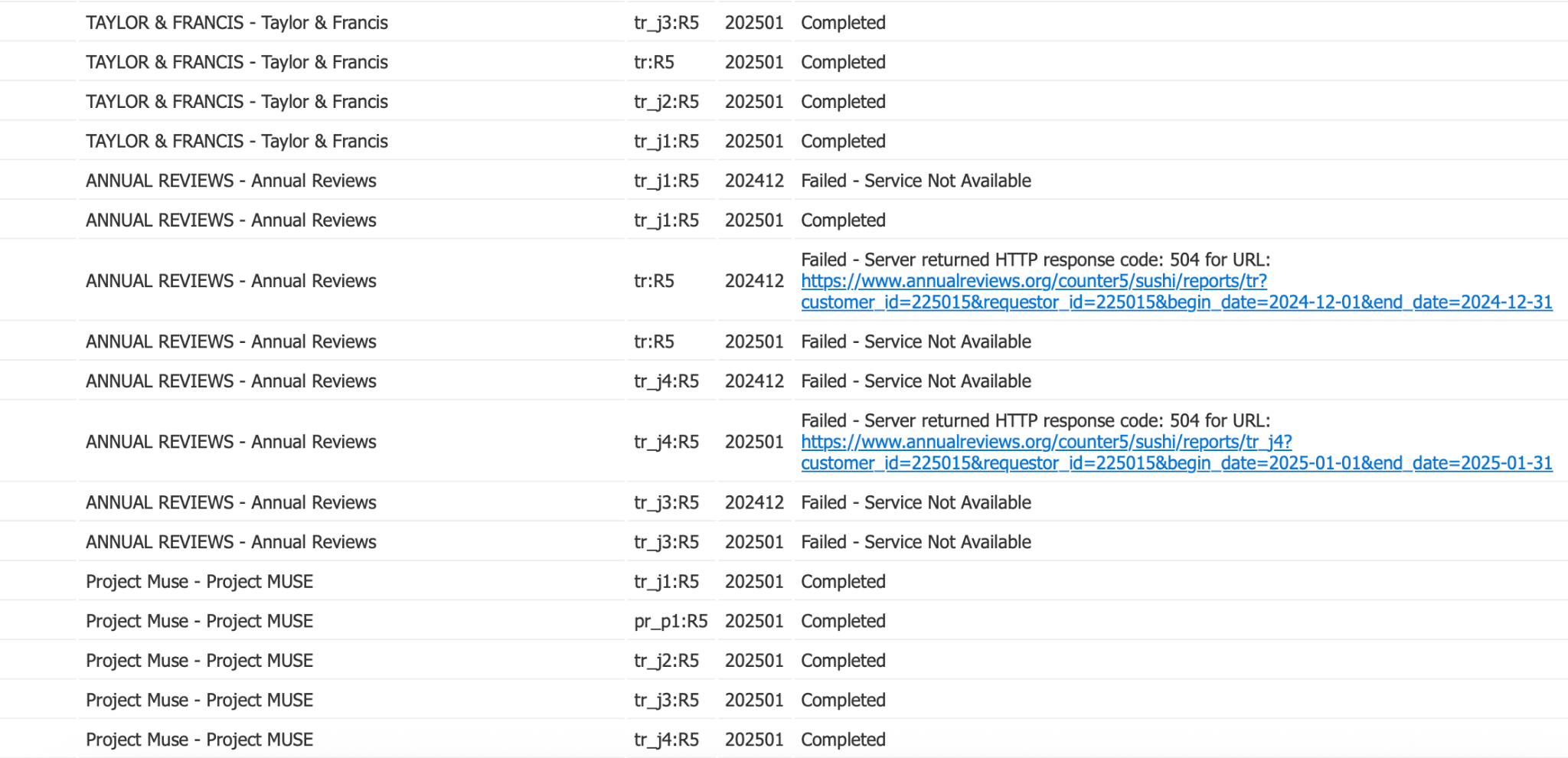 Building COUNTER Reports with Alma Analytics
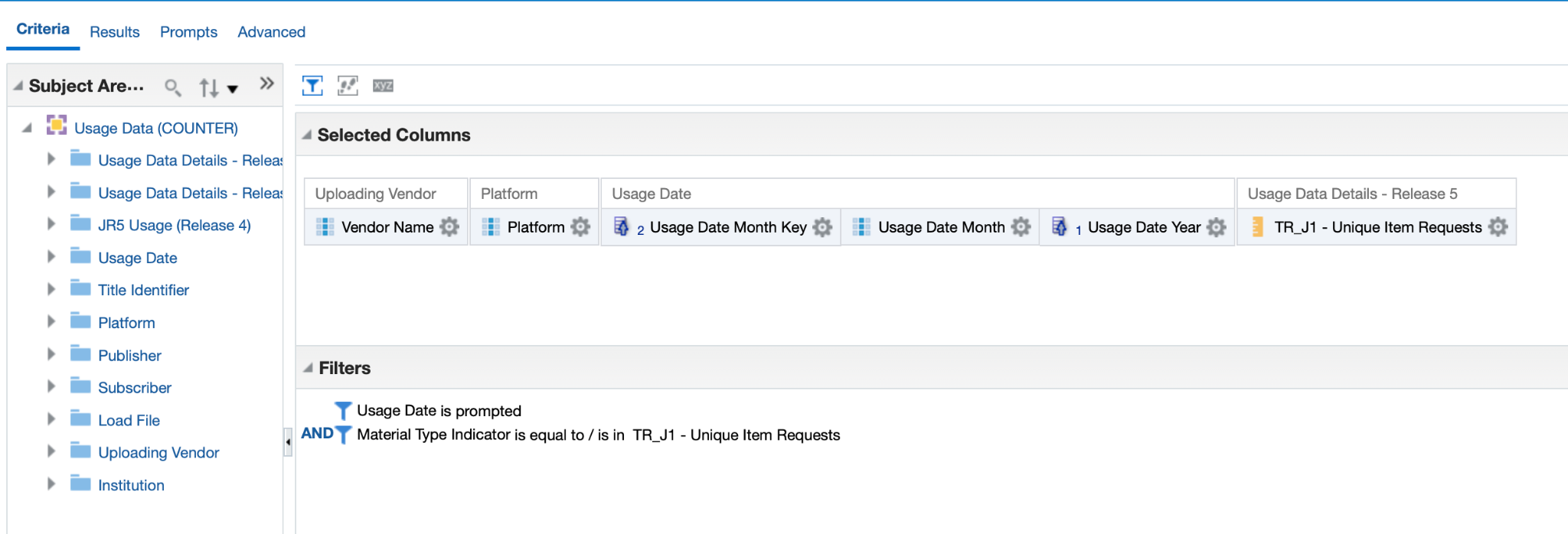 Sample TR_J1  COUNTER Report
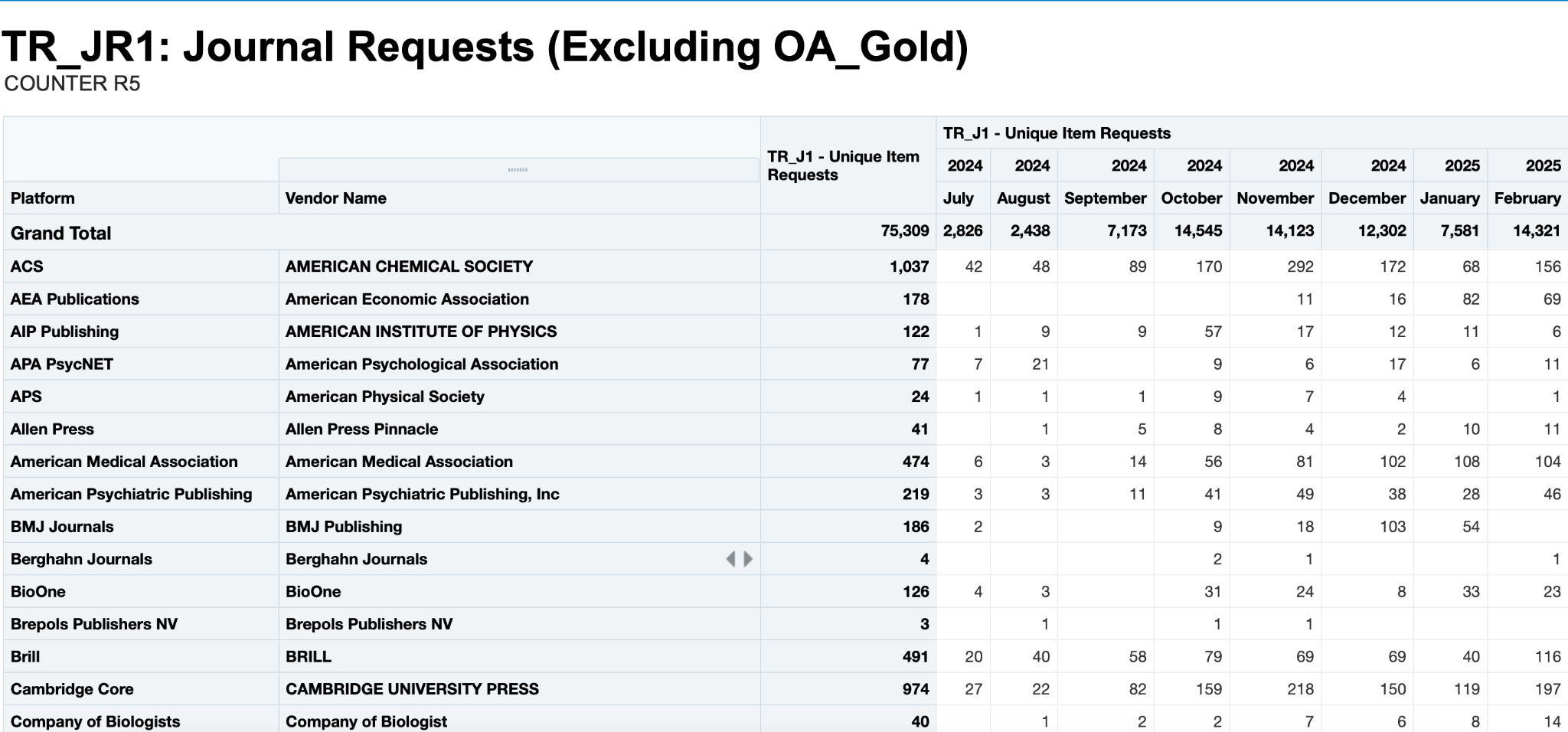 Building ACRL Reports with Alma Analytics
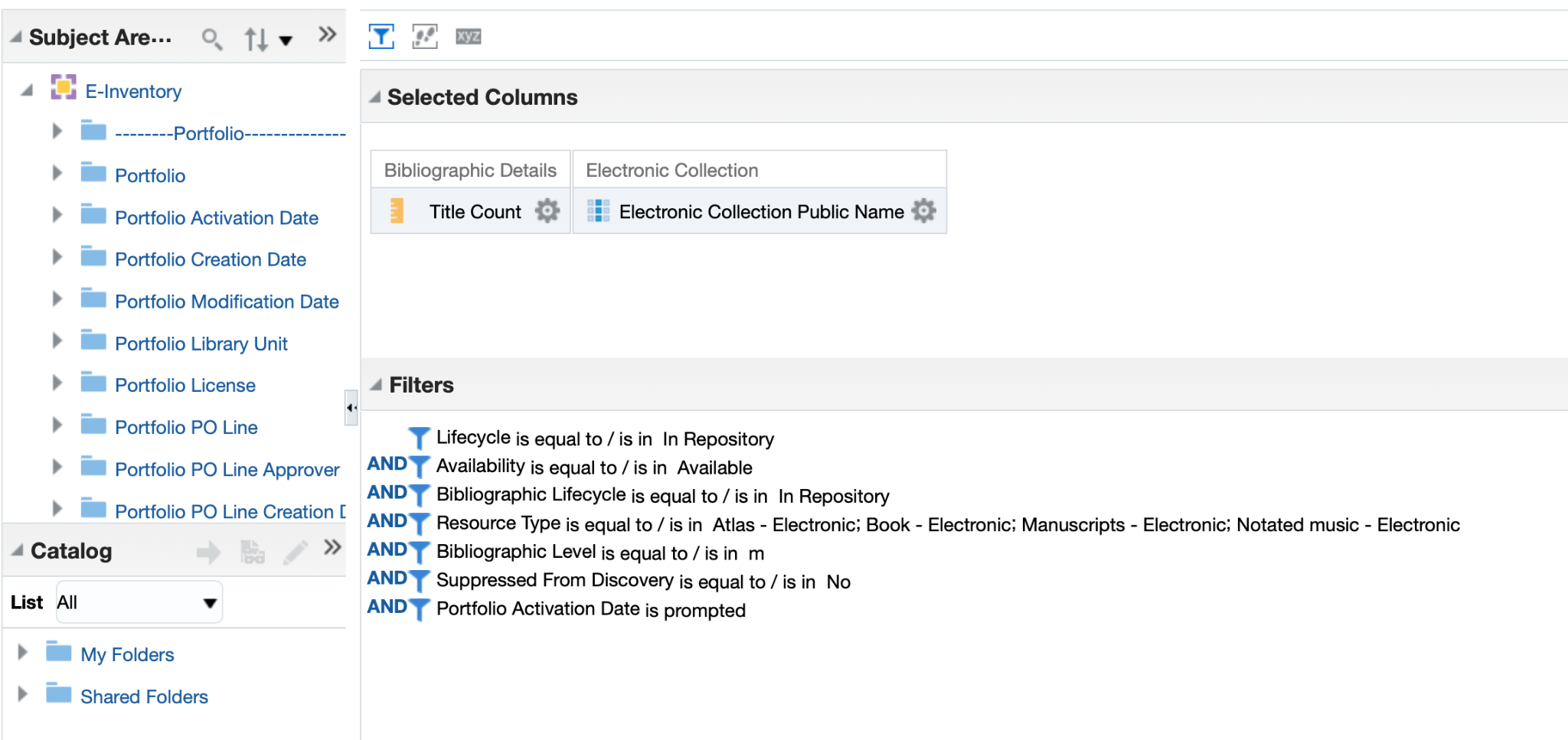 Sample ACRL Report
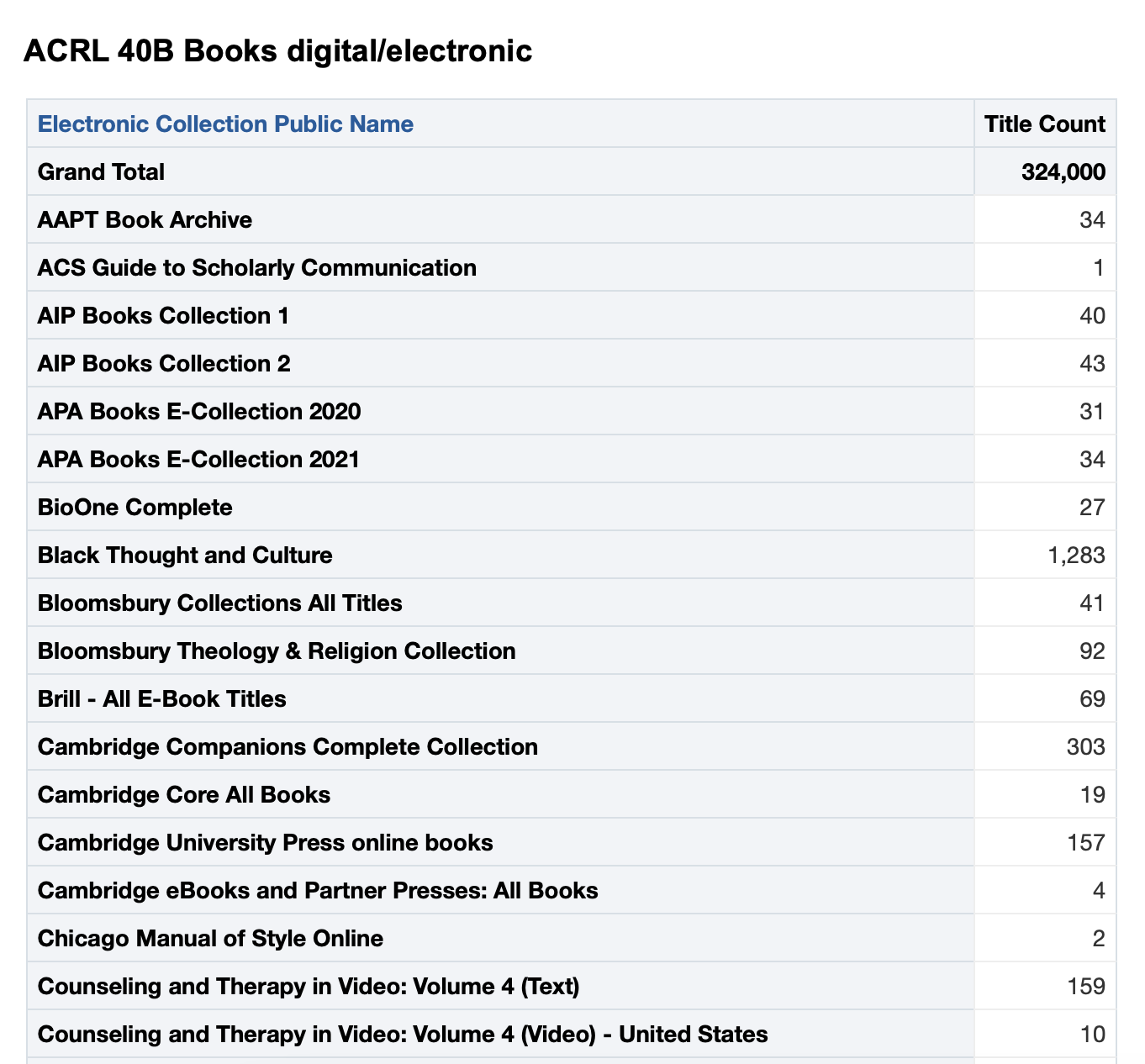 Alma Analytics Resources
Alma Analytics Webinars Become an Expert
https://knowledge.exlibrisgroup.com/Alma/Training/Webinars/Alma_Analytics%3A_Become_an_Expert?utm_campaign=EM1_Library_Resources_Update_Newsletter_Retention_Feb_AG_Americas_2023&utm_medium=email&utm_source=Eloqua
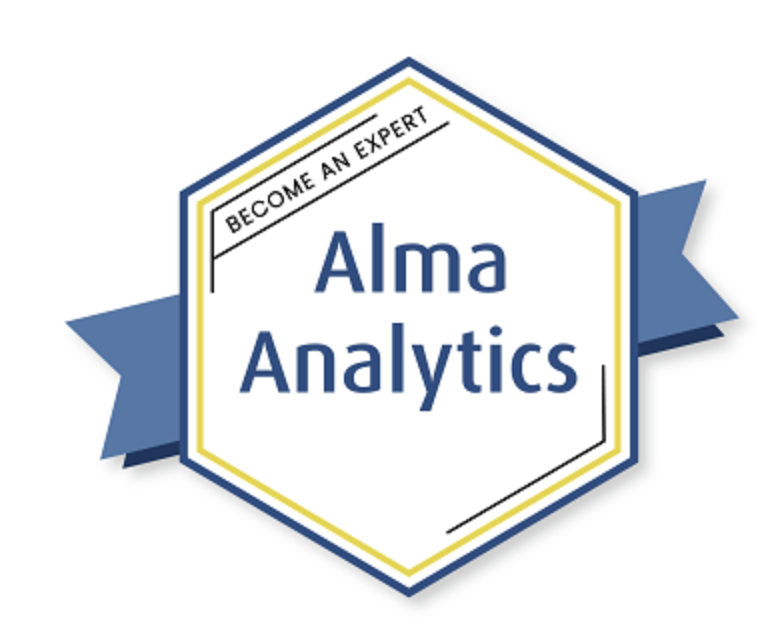 ?
Questions?
megan.ruenz@wheaton.edu